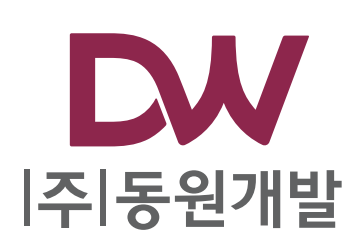 제 13회 노사협의체
2024. 04. 03. (수)
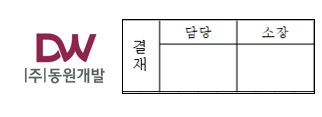 노사협의체 현황
노사협의체 실시 (2021.04.27)
[전회 차 노사협의체 사진대지]           [법 제75조 노사협의체의 구성]
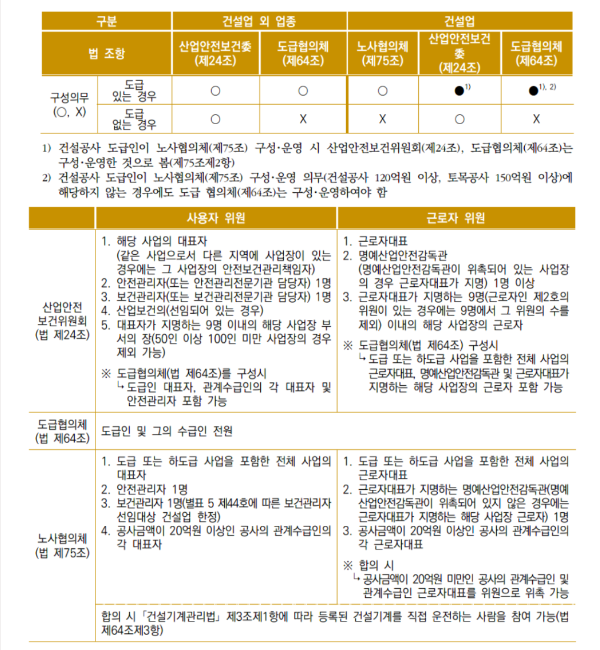 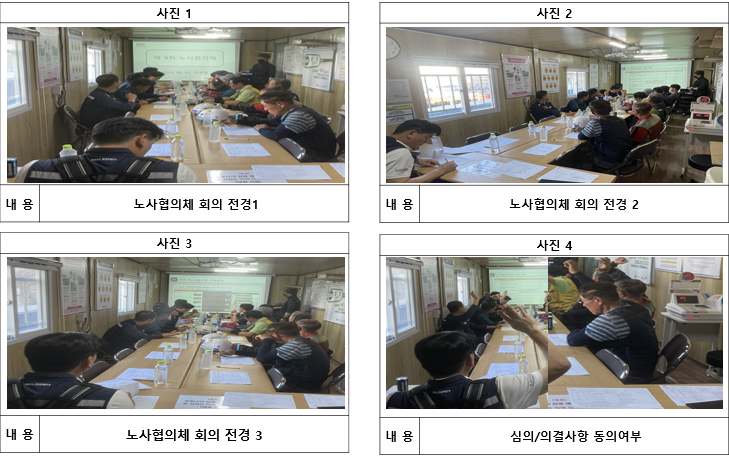 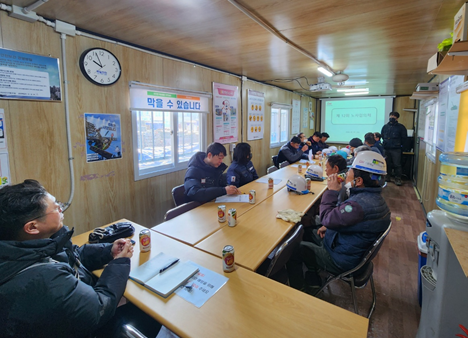 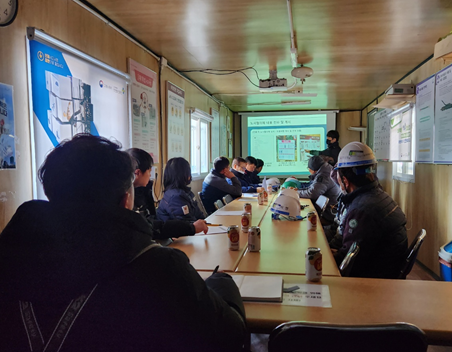 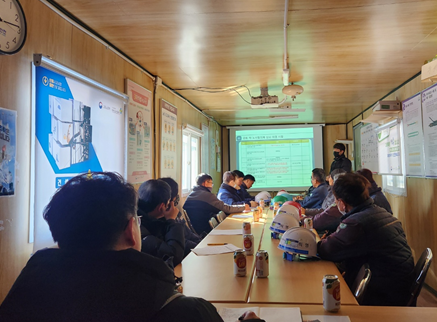 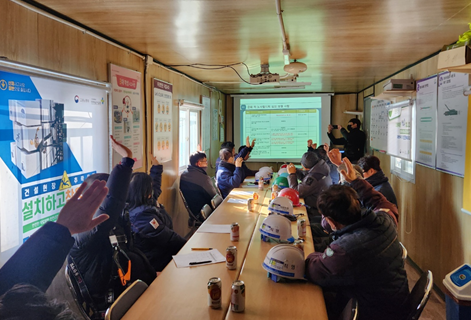 노사협의체 내용 전파 및 게시
사협의
[전회 차 노사협의체 심의ㆍ의결사항 게시 및 전파 현황]
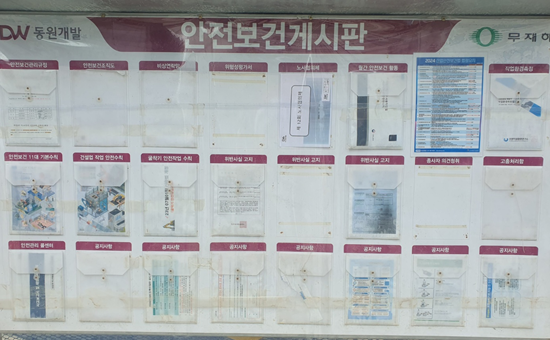 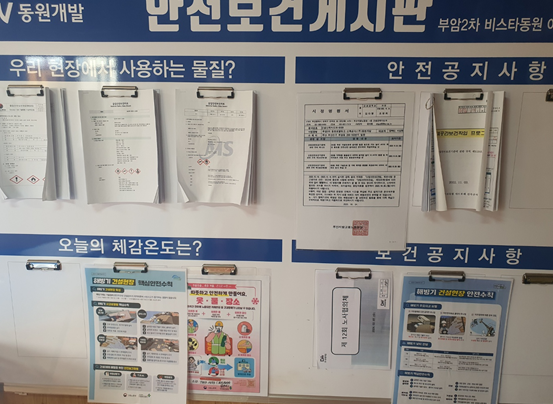 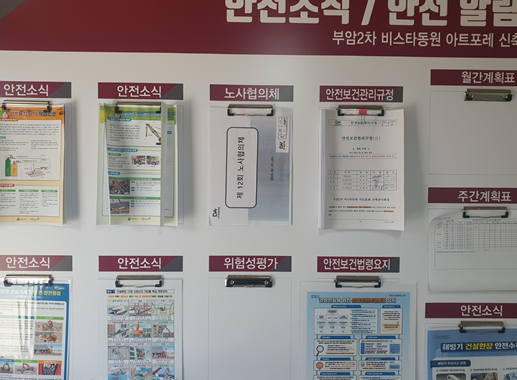 노사협의체 내용전파
(안전보건교육장)
노사협의체 실시전파
(사내 개시판)
노사협의체 내용전파
(근로자 휴게실)
진행순서
1
노사 협의체 구성 및 전회 차 심의ㆍ의결사항
2024년 02월 심의ㆍ의결사항 Feed-back
2
2024년 04월 심의ㆍ의결사항
3
협의사항 결과 및 건의사항(공지사항)
4
01
* 사용자위원 변경으로 심의,의결사항
* 근로자위원 변경으로 심의,의결사항
노사협의체 구성 (04월)
01
노사협의체 심의ㆍ의결사항 및 협의사항
[전회 차 노사협의체 사진대지]
[산업안전보건법령상 심의ㆍ의결사항 및 협의사항]
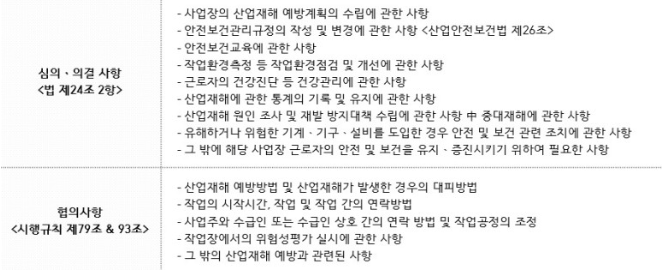 전회 차 이행사항
02
전회 차 노사협의체 심의 의결 사항
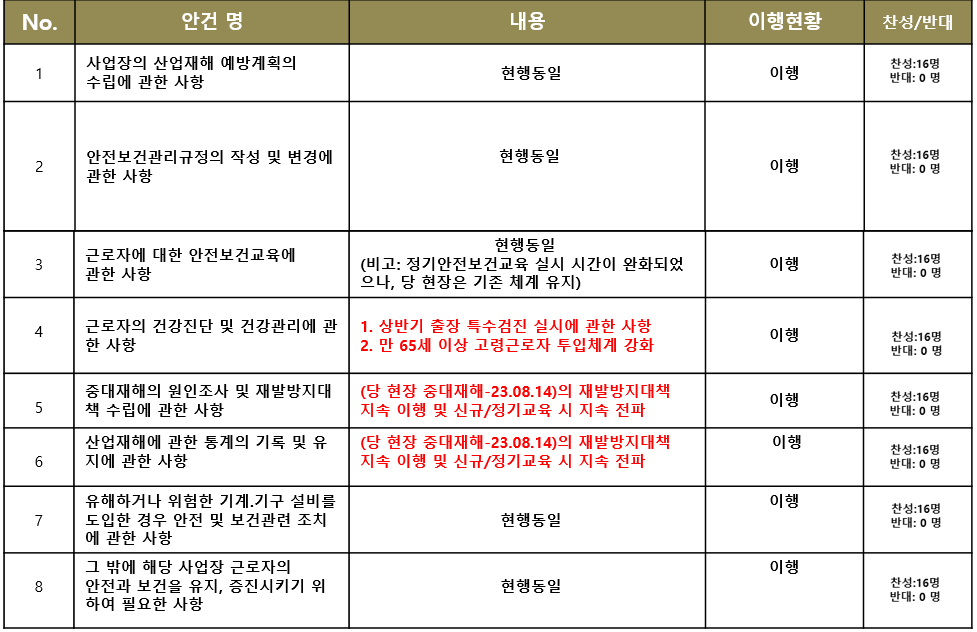 02
전회 차 협의사항
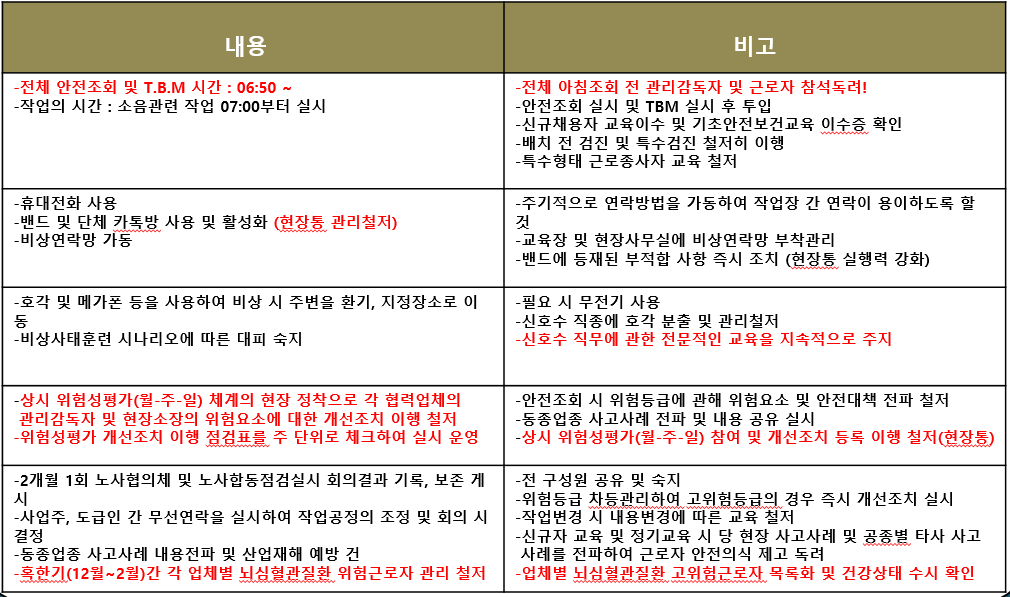 02
전회 차 의결사항 이행확인
근로자의 건강진단 및 건강관리에 관한 사항
4. 근로자의 건강진단 및 건강관리에 관한 사항
1) 상반기 출장 특수검진 실시에 관한 사항
                         2) 만 65세 이상 고령근로자 투입체계 강화 (취약근로자 관리)
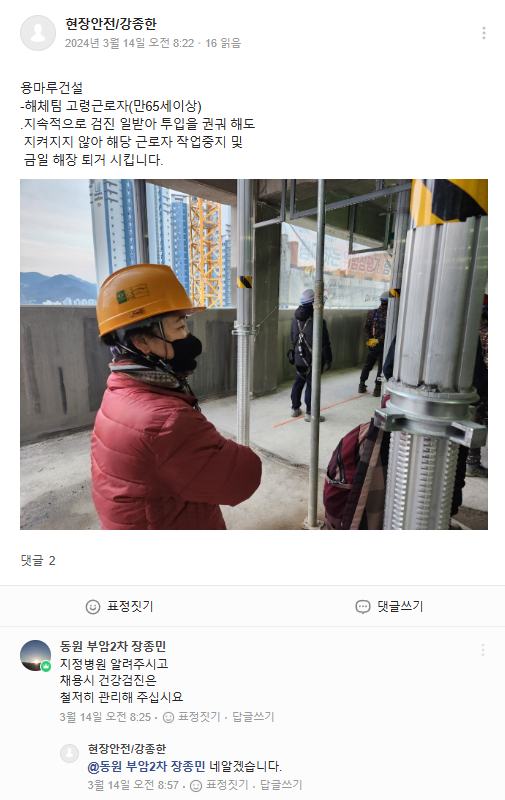 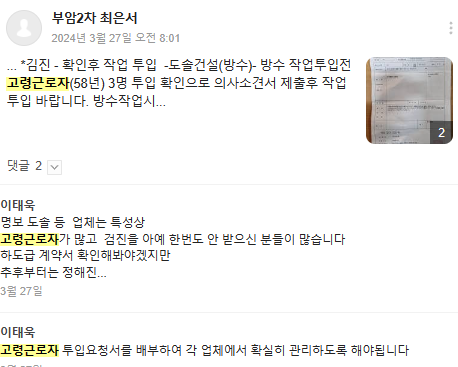 상반기 출장 특수검진 일정변경으로 미 실시
02
전회 차 의결사항 이행확인
근로자의 건강진단 및 건강관리에 관한 사항
5.중대재해 원인조사 및 재발방지 관한 사항
- 중대재해  및 일반사고 재발방지대책 ,근로자 정기교육 시 지속적인 교육실시
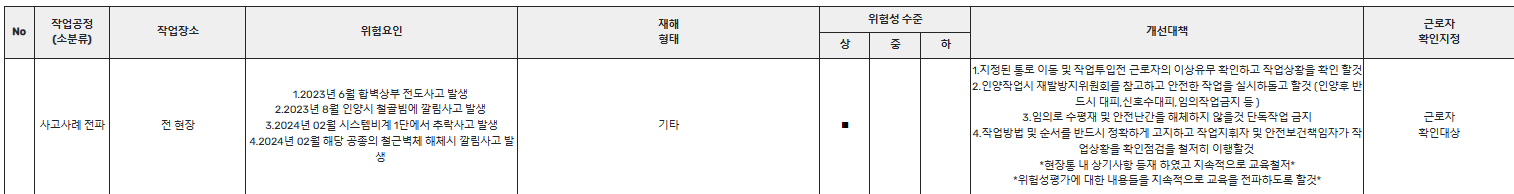 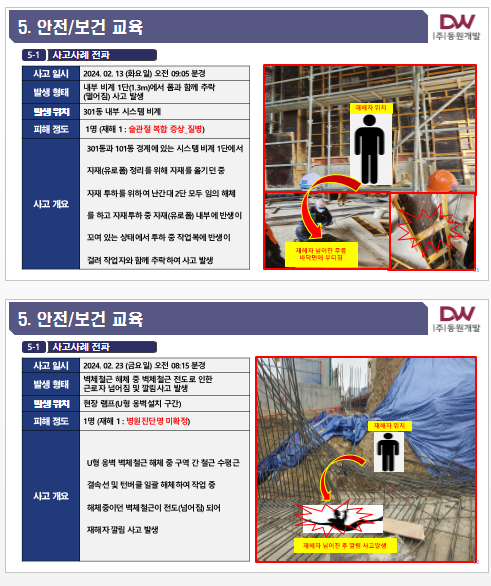 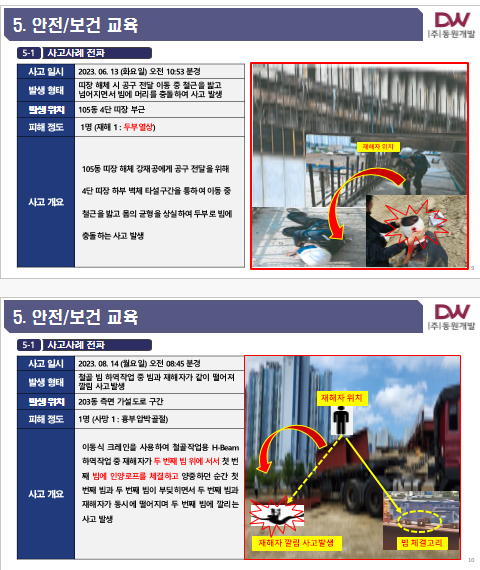 작업 투입 전 사고사례 및 안전대책에 관한 교육실시(위험성평가 포함)
02
전회 차 의결사항 이행확인
근로자의 건강진단 및 건강관리에 관한 사항
6. 산업재해에 관한 통계의 기록 및 유지에 관한 사항
- 23년 06월부터 현재까지의 사고보고서 취합 관리 중
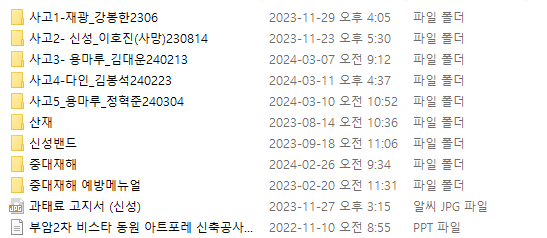 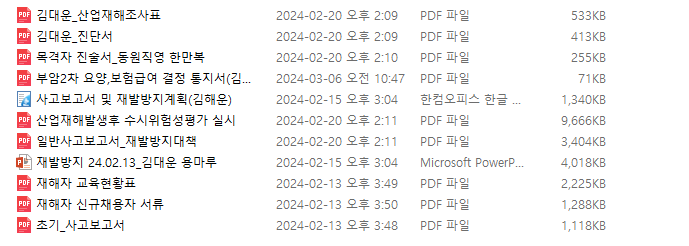 각각의 사고보고서 및 재발방지대책 수립 및 산업재해조사표 보관 관리
02
전회 차 의결사항 이행확인
근로자의 건강진단 및 건강관리에 관한 사항
8. 그 밖의 해당 사업장 근로자의 안전과 보건을 유지, 증지시키기 위하여 
필요한 사항
- 작업 투입 전 특수/일반검진 독려
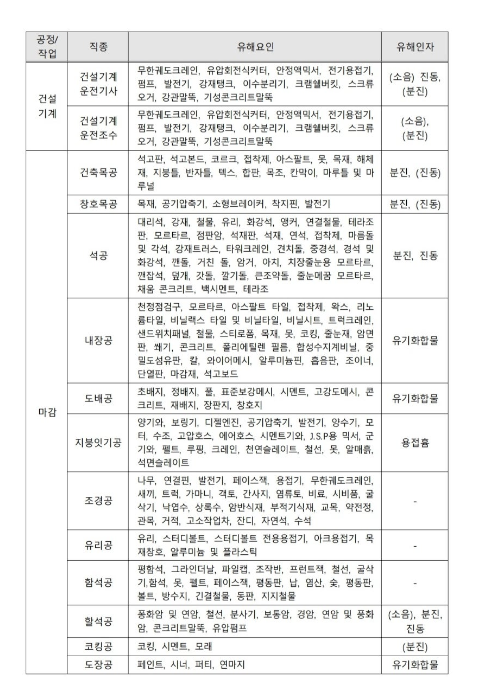 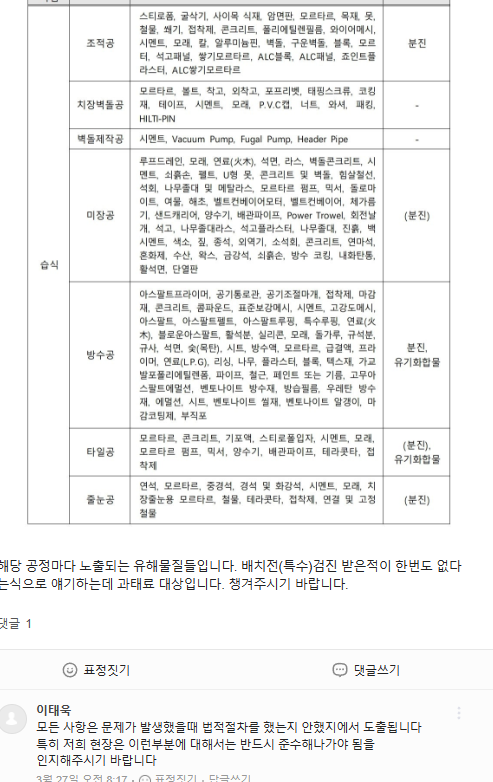 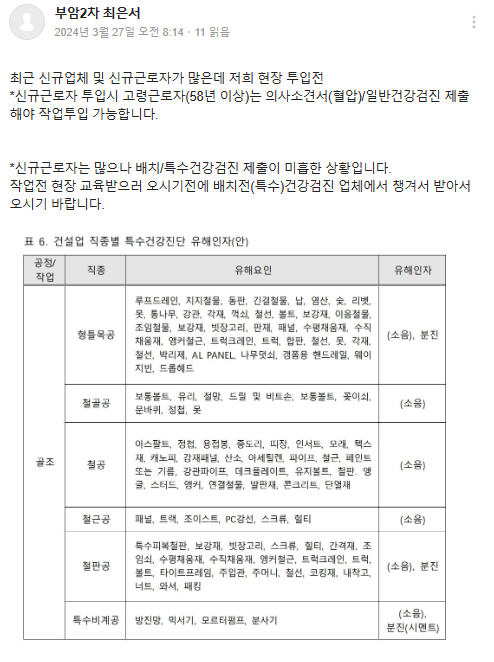 해당공정의 유해물질 공지 및 검진실시에 관한사항
금회 차 회의사항
03
금회 차 노사협의체 심의 의결 사항
04
금회 차 노사협의체 협의사항
04
건의사항 및 전달사항
- 해빙기 근로자 뇌심혈관질환 예방수칙 전파 및 공지
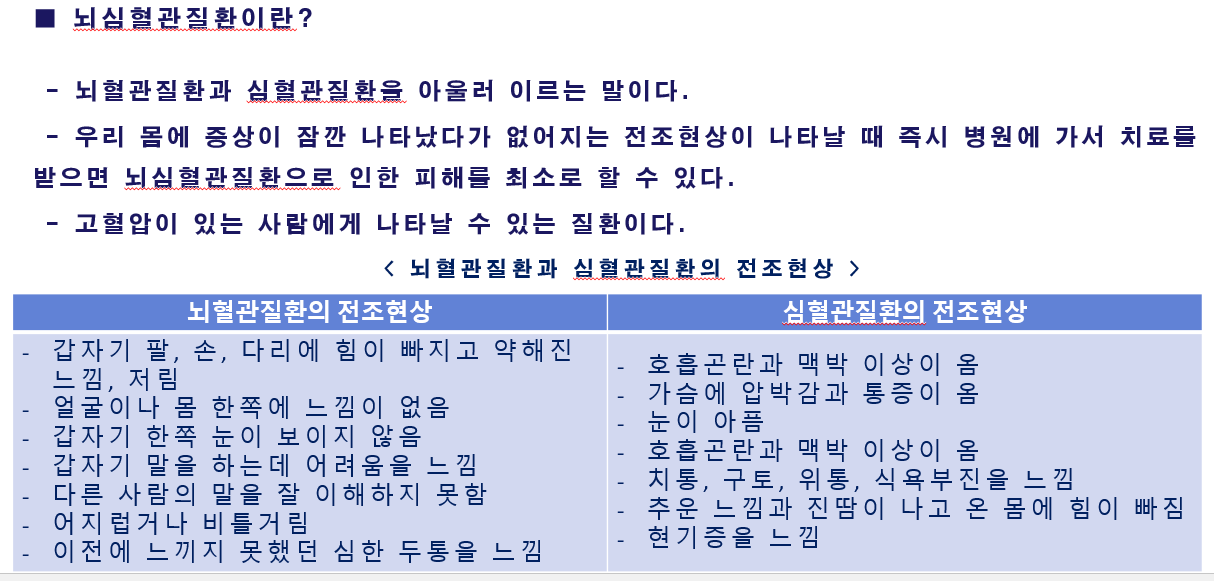 04
건의사항 및 전달사항
인한 사고예방 및 안전관리
- 추락사고예방 불시점검관련 작업발판 관리기준 준수 및 확인점검 철저히 이행
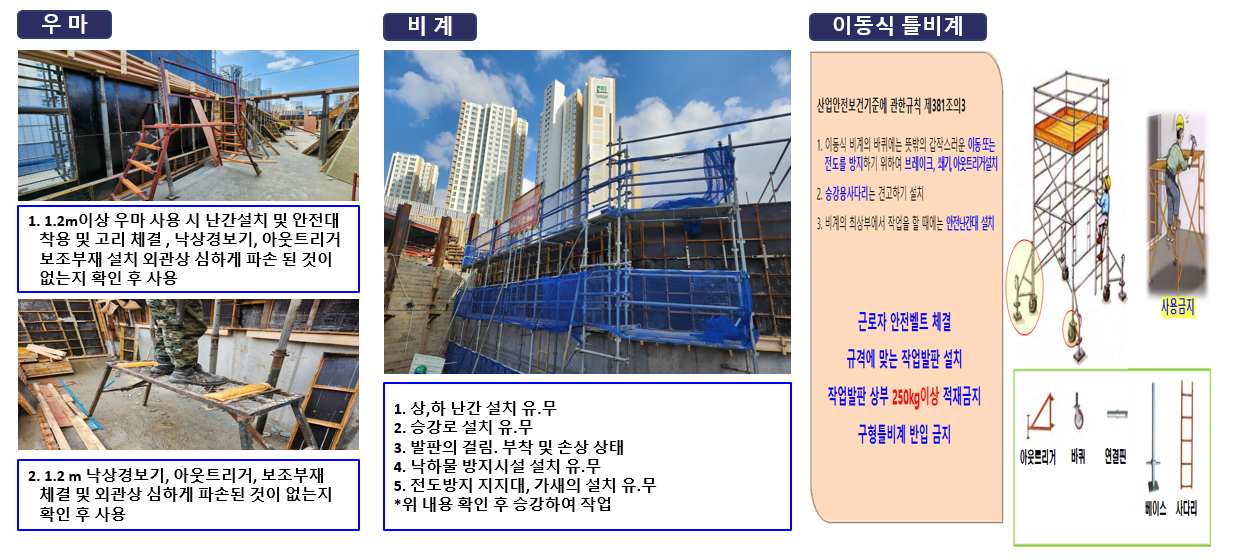 비상대피로
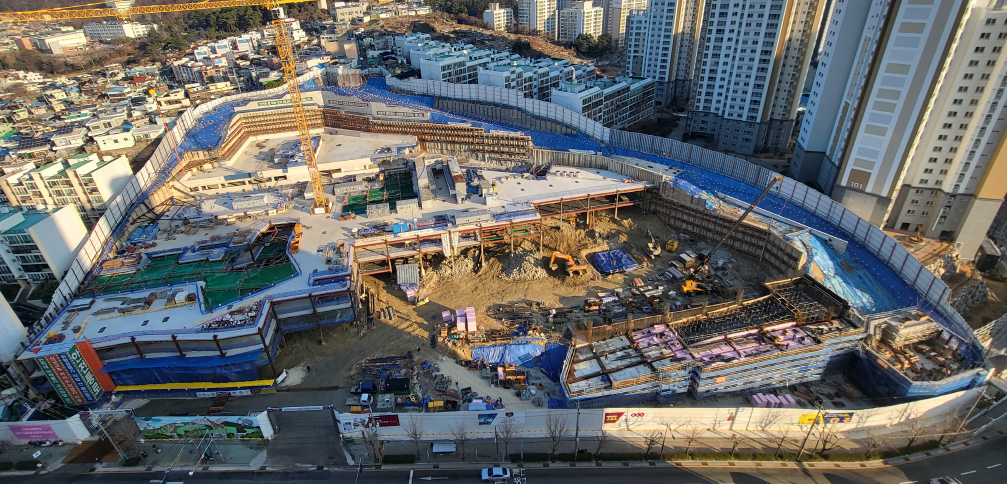 5
1
3
2
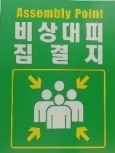 4
Gate1
노사협의체 사진대지
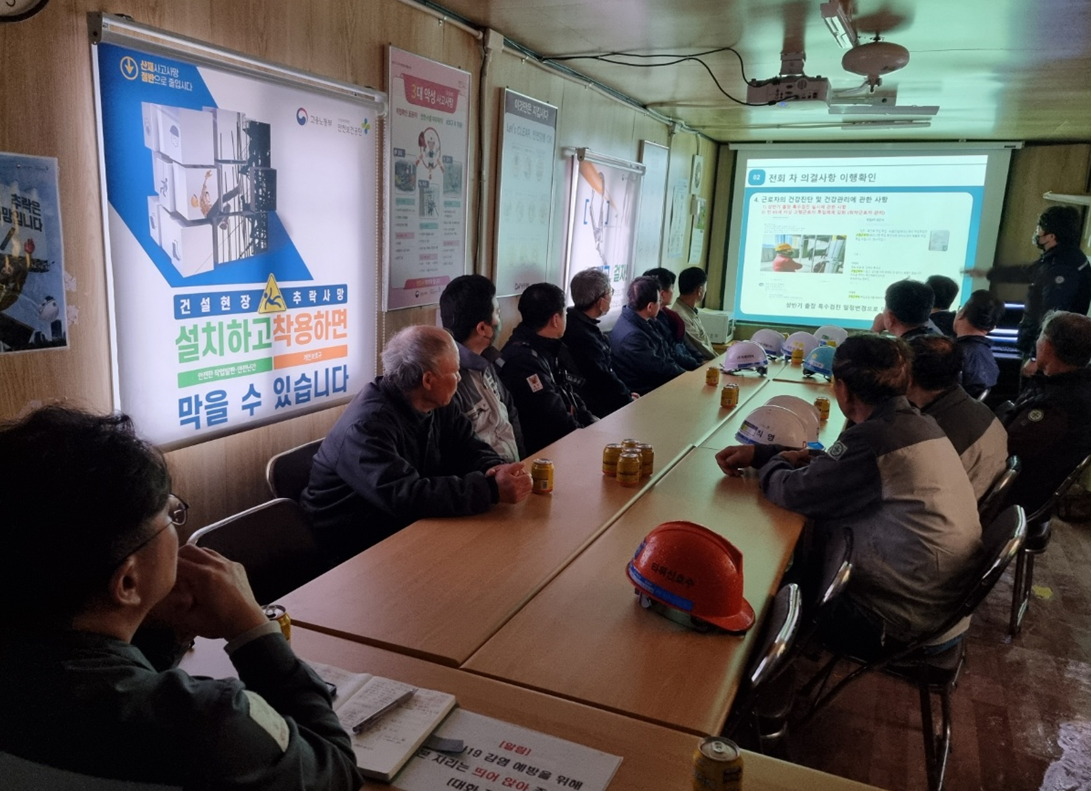 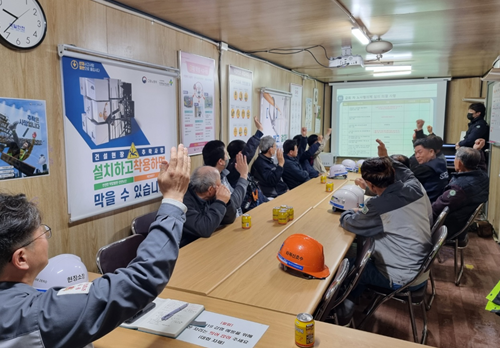 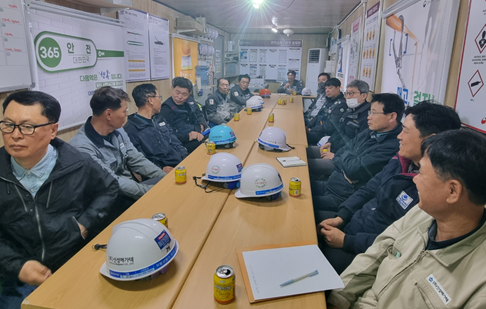 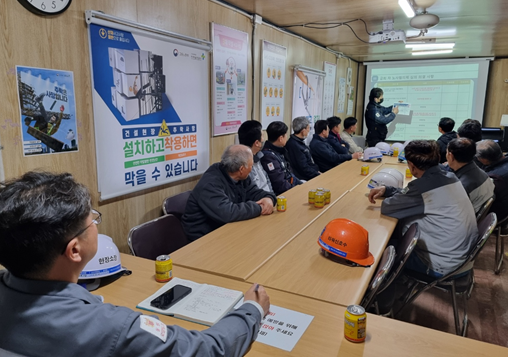 금 회차 심의내용 및 의결,결정사항
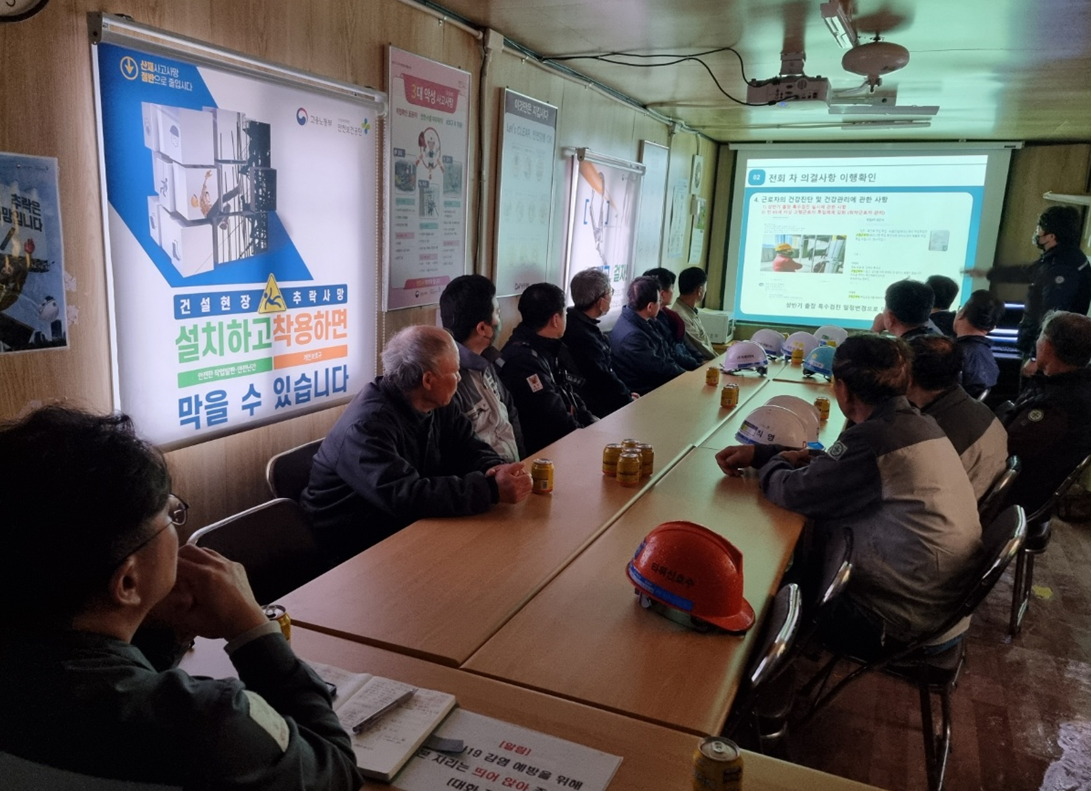 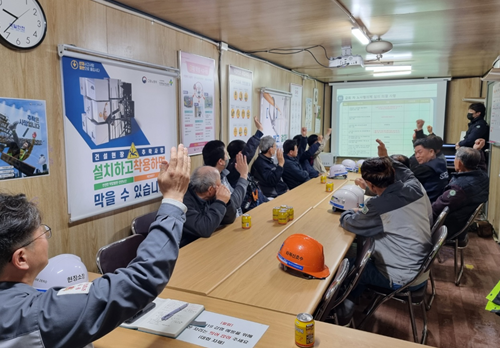 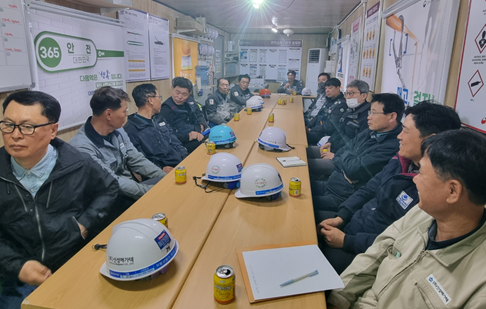 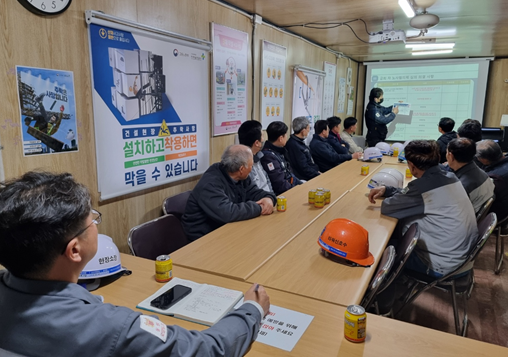